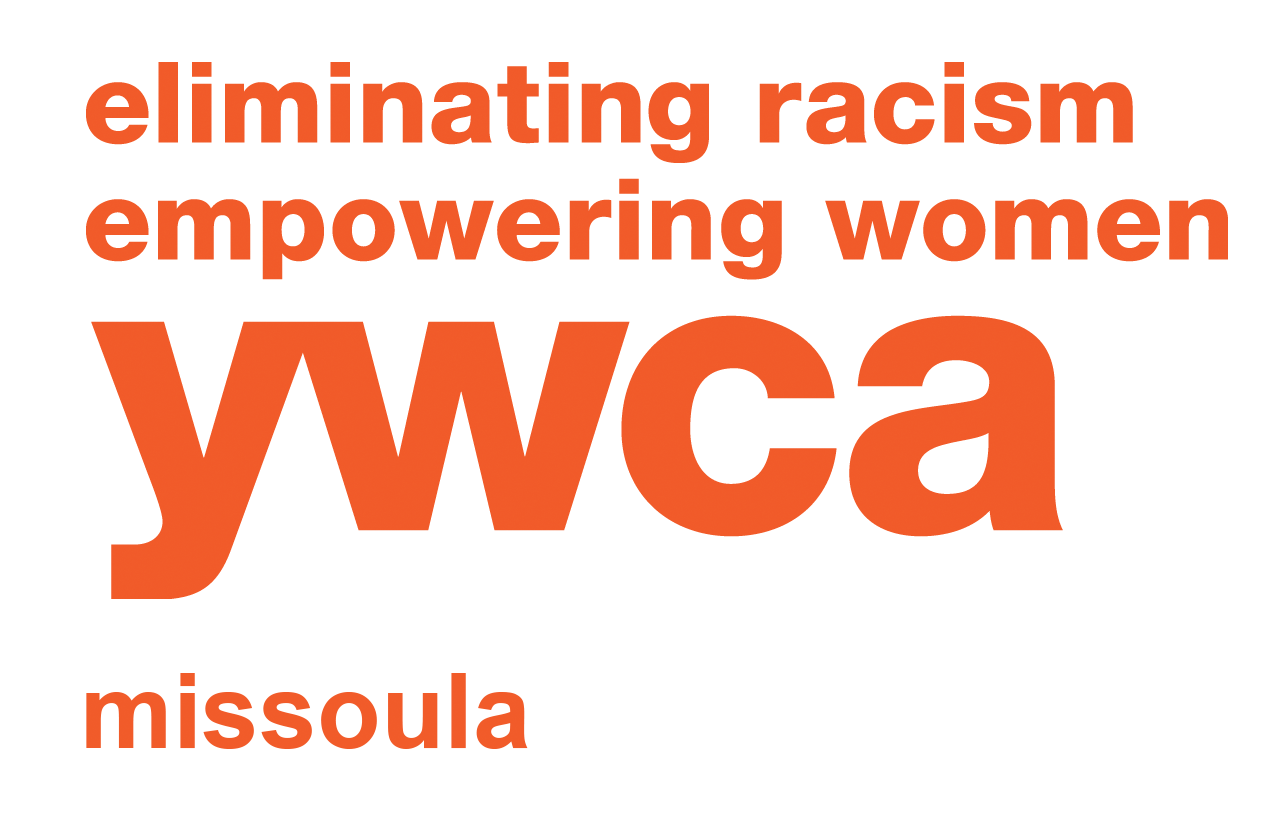 YWCA Youth ServicesStats and OverviewGage Weston
June 10, 2024
1
About Us
Staffing
Patty Murphy – Director of Programs – 25 years
Gage Weston – Youth Services Program Manager – 2 years
Mia McKinney – GUTS! Coordinator – 2 years
Chuck Moua – Lead Youth Advocate – 18 months
Brooke Nicklay – GUTS! Advocate/Youth Services Advocate – 15 months
Chris Emerson – Youth Advocate – 15 months
Quina Goldsby – Youth Advocate – 15 months
Emily Wahl – Youth Advocate – 5 months
Lamb Bruce – Youth Advocate – 1 month (but has worked with the team for last 5 months!)
2
Statistics
General Stats
1 in 15 children are exposed to intimate partner violence each year, and 90% of these children are eyewitnesses to this violence.
Child abuse or neglect and domestic violence have a co-occurrence rate from 30-60%. 
1 in 19 children experience houslessness before first grade.
At any one time, 1 in 50 children enrolled in public schools will be experiencing houselessness.
-US Dept of Education 2018/19 Report
Missoula Stats
In the ’22/’23 school year, Missoula Elementary School District had 313 houseless youths in grades K-8, and Missoula had 169 houseless high school youth, making us the second highest number of houseless youth in the state.
- OPI GEMS Report ‘23
3
Here at the Meadowlark
Numbers!
173 youth have participated in at least one Youth Services activity in the last 12 months, from newborn to 18 years of age.
Wednesday Night Group is by far the most attended activity, with arts and crafts activities being second.
At our highest, we had 83 youth staying at the Meadowlark at one time (April 2024).
Holidays!
Thanks to our amazing volunteers, partners, and collaborators, the YWCA helps provide families with activities and gifts for Halloween, Christmas, and Easter, with more to come!
Spaces!
Each shelter has a full outdoor playground, an indoor playspace, and a Teen room. Youth Services also has our Children’s Activity Room where many activities happen!
4
Short-term (30-45 minute) Child/Adolescent Supervision
Gives you time to complete chores, meet with your support specialist, etc. This is NOT daycare/babysitting - you still need to be in the building and available if needed. 
 
Behavior Management Support
Need help with bedtimes? Dinner behavior? Getting homework done? Youth Services and the Counseling team can develop and implement a behavior plan with you!
 
School Enrollment and Support
Assist with getting kids enrolled in school, set up with bussing, connected to tutors or other supports, etc.
 
Physical Needs (Clothing, supplies, food, etc.)
 
External Programming
Connect you and your children with clubs, activities, and other external organizations. 
 
Medical Advocacy 
Youth Services can help connect families to primary care providers as well as offer a 24-hour telehealth option for 0–21 year olds while they stay at the Meadowlark.
5
What do we do? The Nitty Gritty
Open Hours
Group Programming
Direct Family Support
We currently offer structured programming 5 days a week during the school year.
Many of our structured activities would not be possible without the help of program partners, such as Family Promise, MIC, OpenAIR, Missoula Food Bank, and more!
We support Tuesday Night Group by hosting a simultaneous children’s group that encourages emotional and safety-focused educational programming, presented in a fun and engaging way.
Movie Night is on Wednesday evenings to coincide with both house meetings and allow parents to attend with fewer worries.
Youth/family-oriented case management for families in both shelters.
Collaborate with Clinical to provide child supervision during caregiver counseling sessions. 
A wide variety of additional services as needed, including assistance with school enrollment, health care, physical needs, extracurriculars, and more!
Posted times within Pathways and FHC when Youth Advocates are available for ad hoc family support.
This typically takes the form of short-term child supervision
Parents are expected to communicate with the Youth Advocate and remain on-site and able to be contacted. It can give them space to complete chores, meet with advocates/case managers, etc.
GUTS!
Action Groups
Newer Projects
Summer Camp
We are continuing to look at High School groups for our youth, as well as working with other local organizations and programs as we navigate recent legislative challenges.
Expansion groups
We were able to relaunch our group in Arlee Spring 22 and look forward to continuing it in the Fall.
We continue to look to expand to other areas & ages as we identify those needs and as capacity allows.
We have FOUR Summer bike camps for the ’24 summer! We partner with local organizations and community members to have fun, educational, and empowering activities that take place over a full 5 days.
We hope to reintroduce backpacking in the near future for older youth!
Elementary and Middle School groups in Missoula
Lunch and afterschool, depending on the program
Strengths-based leadership and empowerment program
SA & DV Protective Factor 
We hold one action group here at the Meadowlark during the schoolyear, which is flexible in terms of age ranges.
Youth Services Updates (June 2024)
Meadowlark Youth
Youth Spaces
Summer Programming
The Teen Spaces are up and available for usage in both shelters, which also allows us to create some Teen-focused programming.
We are looking into funding for spaces in both shelters to turn into Sensory Room areas for kids (and adults!) who may need a place to go decompress.
Our bigger, long-term project is to renovate our indoor kids’ play areas to become larger and more active! (Think Missoula Public Library play area!)
We will be using the first couple of weeks to assess what days and times will be best to support families.
We are working with the Sussex school to utilize their large field and playground for Youth Service activities in the Summer.
We want to continue to have a “Back to School” BBQ the week before school again this year, but we are looking for ways to obtain backpacks and supplies to give to youth currently.
This past Spring, we have broken all records for most youth we have served at one time at the Meadowlark
33 in Pathways, 63 in FHC
83 in Total
The demographics of youth and families has changed constantly.
We at one point had mostly newborns and toddlers in the Spring, but also had more Teens than not at other times
Neurodiverse youth have become a much larger population in our shelters as of late, and we continue to look at how best to support those families.
8